Marie BurgerQueen
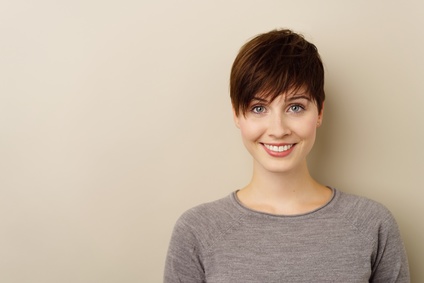 Candidate Motivée pour le Poste d'Équipier chez Burger King
A propos de moi
Personne dynamique et motivée avec une expérience antérieure dans l'industrie de la restauration rapide. J'ai développé des compétences clés telles que la préparation de repas, le service à la clientèle et le travail d'équipe. Ma capacité à travailler efficacement dans un environnement rapide et à gérer plusieurs tâches en même temps est un atout pour le rôle d'équipier chez Burger King.
Contact
+336 01 02 03 04
votre.nom.prenom@gnail.com
Marseille, France
linkedin.com/votre-profil
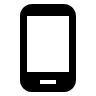 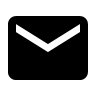 Expériences Professionnelles
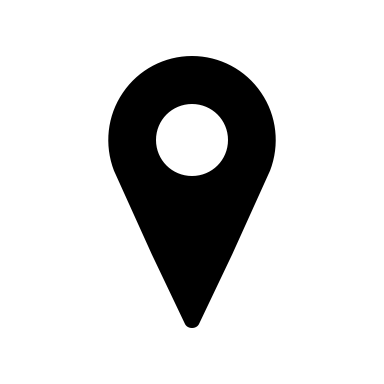 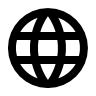 Employée, McDonald's, Paris (2021 - Présent)

Préparation des repas en respectant les normes de sécurité et d'hygiène.
Gestion de la caisse et du service à la clientèle, assurant une expérience positive pour les clients.

Stagiaire, Quick, Paris (2020)

Aide dans la préparation des repas et le nettoyage de la cuisine.
Participation à la gestion des stocks et à la réception des livraisons.
Formation & Certifications
Diplôme de Baccalauréat Professionnel, Lycée Gastronomique, Paris (2018-2021)
Langues
Compétences métier
Français : langue maternelle
Anglais : B1 (Cadre Européen Commun de Référence)
Préparation de repas
Service à la clientèle
Gestion de caisse
Respect des normes d'hygiène et de sécurité
Gestion des stocks
Hobbies
Cuisine et exploration de nouvelles recettes
Fitness et yoga
Lecture (romans de fiction)
Qualités
Travailler efficacement sous pression
Excellentes compétences en communication
Sens du détail
Grande capacité d'adaptation
Esprit d'équipe
Cher(e) Candidat(e)

Merci d'avoir téléchargé ce modèle sur notre site. Nous espérons qu'il vous aidera à mettre en valeur votre CV.

---------------------------------------------------------------------------------------

Besoin de conseils pour rédiger votre CV ou vous préparer pour l’entretien d’embauche ? Consultez nos articles :

- Le titre du CV : guide pratique + 30 exemples
- Comment mettre en valeur son expérience professionnelle ?
- Rédiger une accroche de CV percutante + 9 exemples
- Les 7 points clés d'un CV réussi
- Personnalisez votre CV avec des icônes gratuites
- Bien préparer son entretien 

Nous proposons également plusieurs centaines d'exemples de lettres de motivation classées par métier et des modèles pour les mettre en forme.

- 1200 exemples de lettres de motivation 
- Les modèles de courrier
- Tous nos conseils pour rédiger une lettre efficace 


Nous vous souhaitons bonne chance dans vos recherches et vos entretiens  


Enfin, rappelez-vous qu'une bonne candidature est une candidature personnalisée ! Prenez donc le temps de la rédiger avec soin car elle décrit votre parcours professionnel et votre personnalité. 








----------------
Copyright : Les contenus diffusés sur notre site (modèles de CV, modèles de lettre, articles ...) sont la propriété de creeruncv.com. Leur utilisation est limitée à un usage strictement personnel. Il est interdit de les diffuser ou redistribuer sans notre accord. Contenus déposés dans 180 pays devant huissier. Reproduction strictement interdite, même partielle. Limité à un usage strictement personnel. Disclaimer : Les modèles disponibles sur notre site fournis "en l'état" et sans garantie.

Créeruncv.com est un site gratuit.